Stormwater and GIS
Eastern Panhandle WV GIS User Group Meeting
September 2, 2015
Jennifer Klages - Jennifer.L.Klages@wv.gov
Sebastian Donner - Sebastian.Donner@wv.gov
WV Department of Environmental Protection
Watershed Improvement Branch
GIS & STORMWATER
Municipal Separate Storm Sewer System - MS4 permit requirements
Construction Stormwater permit
Ordinance compliance
Flood plain management
Land use development
Chesapeake Bay TMDL
TMDL - Total Maximum Daily Load - West Virginia TMDLs @
http://www.dep.wv.gov/WWE/watershed/TMDL/Pages/default.aspx
2
MS4 – Regulatory Stormwater GIS Frontier
Municipal - Local GovernmentSeparate - Separated from Sanitary SewerStorm - Rain Causing RunoffSewer – Conveyance System - Structural
3
4
5
Water Quality Standards
Designated uses = Desired uses
Drinking, Agriculture, Industrial water supply
Human Contact Recreation
Catching/eating Fish
Aquatic life protection
Religious/cultural practices
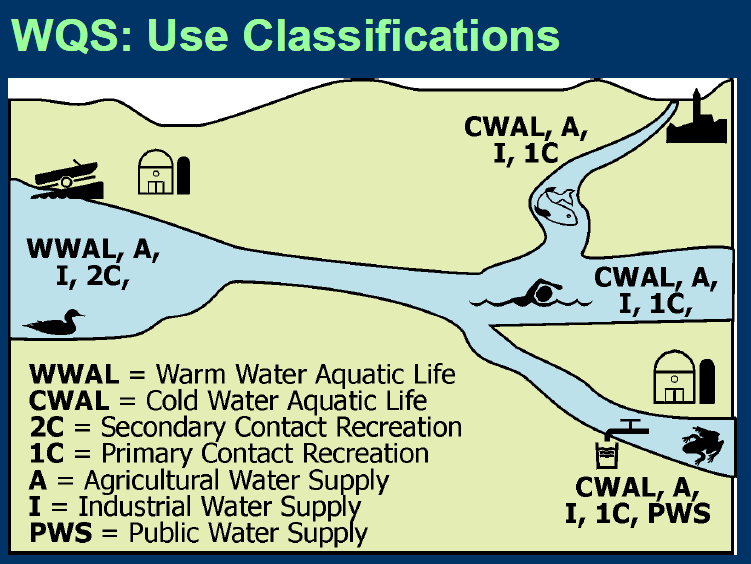 water.epa.gov/learn/training/wacademy/archives.cfm#w20120321
6
Stormwater Runoff
Precipitation flowing over land 
Increased by impervious surfaces
Urban development
Hard – concrete, asphalt, roofs
No infiltration
Collects pollutants 
Sediments
Debris 
Chemicals
Nutrients
Heavy metals
Hydrocarbons
Endocrine disruptors
Typically not treated
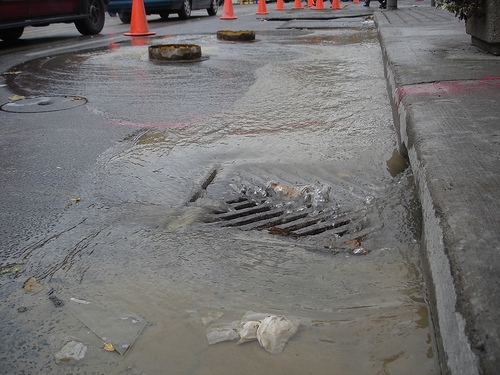 7
[Speaker Notes: http://cfpub.epa.gov/npdes/home.cfm?program_id=6]
8
Watershed Protection Elements
1. Minimize impervious surfaces
2. Preserve, protect, create and restore ecologically sensitive areas
3. Prevent or reduce thermal impacts to streams
4. Avoid or prevent changes to streams and other bodies of water
5. Protect trees and other vegetation
6. Protect native soils
9
10
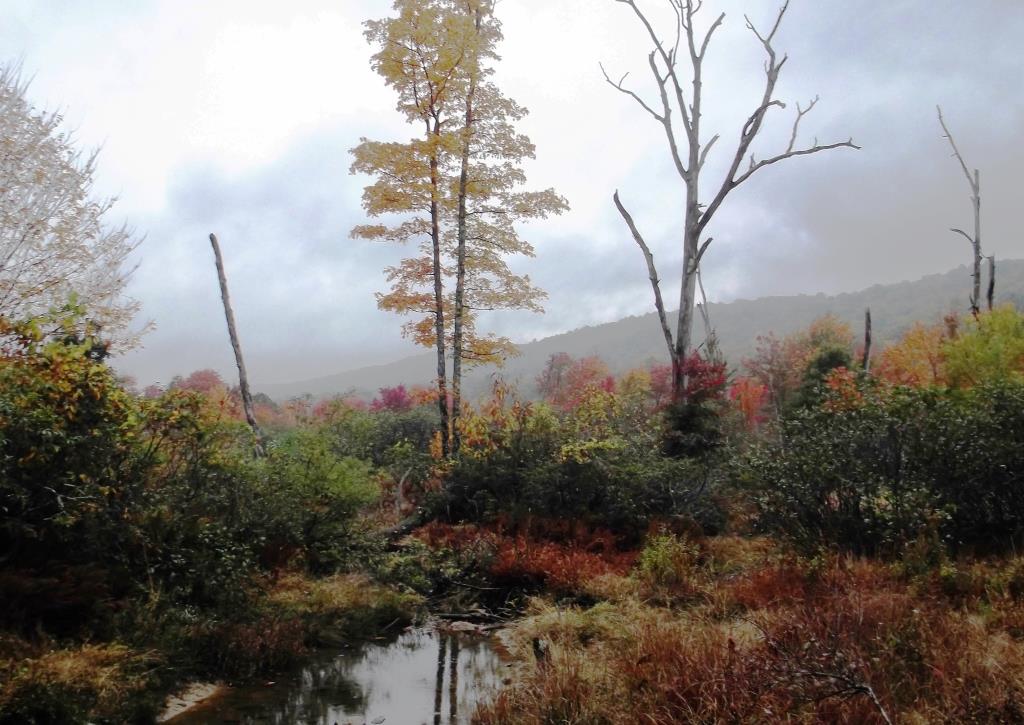 11
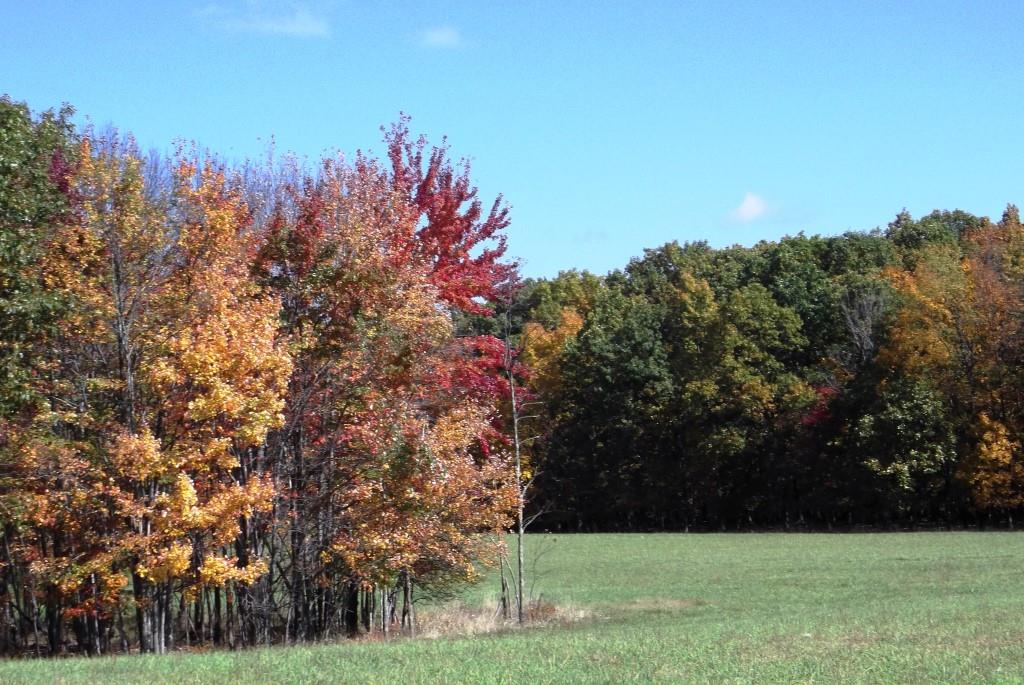 12
Preserve and Protect
Undisturbed Natural Areas
Ecologically Sensitive Areas
Natural Drainage Features
Porous, Erodible, and Native Soils
Valuable Habitat Areas
Trees and Vegetation
Riparian Buffer 
Steep Slopes
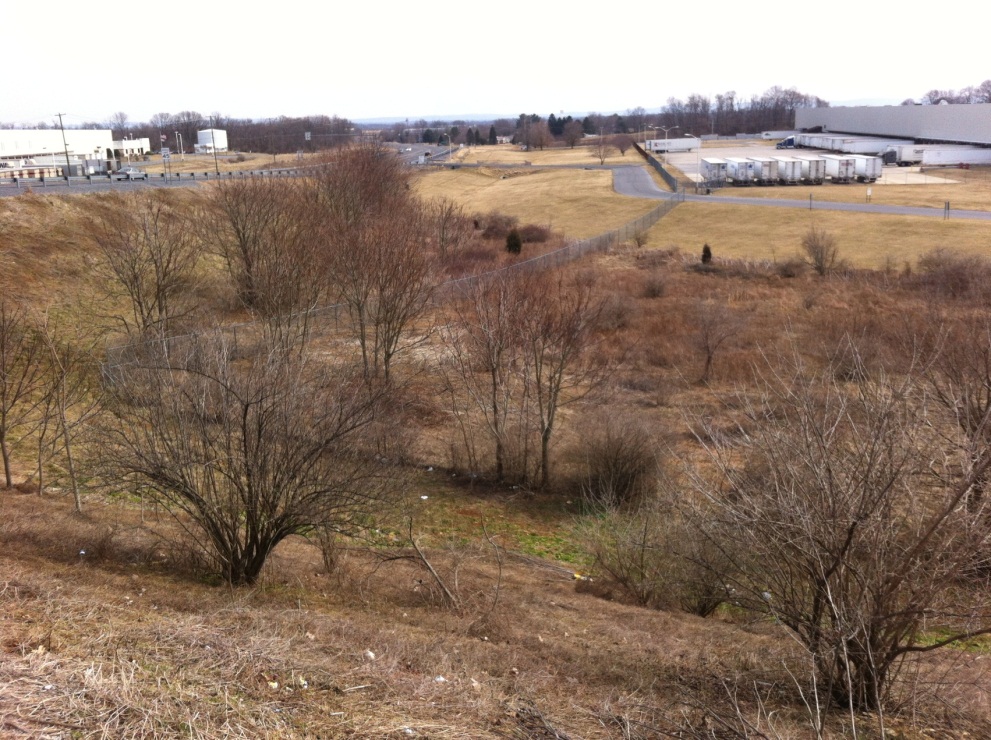 13
14
15
16
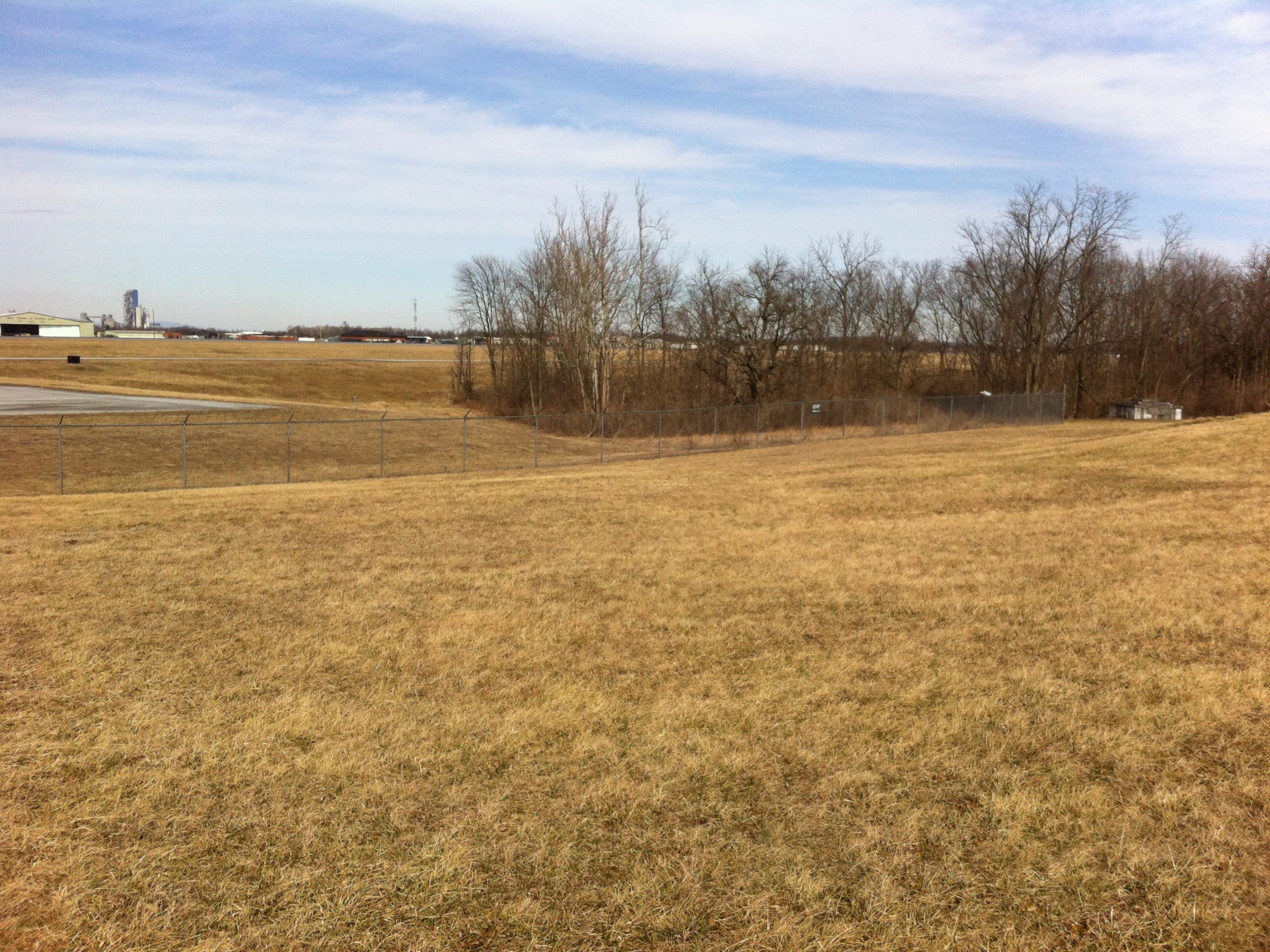 17
18
Incorporate
Landscaping Areas in Parking Lots
Alternative Culs-de-Sac
Shared driveways
Sidewalks on one side for low-traffic roads
Grass swales used in lieu of curb & gutter
Designs that Reduce Hydromodification and Stream Impacts
19
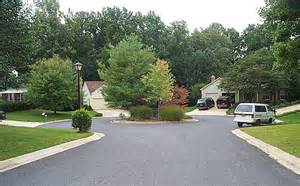 20
Reduce
Impervious Surfaces
Clearing and Grading Limits
Setbacks and Frontages
Roadway Lengths and Widths
Sidewalk and Driveway Lengths and Widths
Parking Lot Footprints
Building Footprints
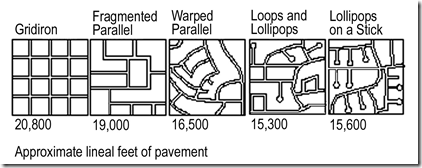 21
Compensate
Implement Stormwater Control Measures, aka structural 
Best Management Practices (BMPs)

Sheet Flow to Vegetated Filter Strips and Conservation Areas
Regenerative Stormwater Conveyance System
Impervious Surface Disconnection
Bioretention
Infiltration
Filtration 
Permeable Pavement
Grass Swale
Rainwater Harvesting
Vegetated Roofs
Stormwater Wetlands
22
Essential Smart Growth Fixes for Rural Planning, Zoning, and Development Codes
http://www.dep.wv.gov/WWE/Programs/stormwater/MS4/permits/Documents/Essential_Smart_Growth_Fixes_Rural_Development_%202012.pdf
Determine Areas for Growth and for Preservation 
Incorporate Fiscal Impact Analysis in Development Reviews  
Reform Rural Planned Unit Developments 
Use Wastewater Infrastructure Practices That Meet Development Goals  
Right-Size Rural Roads 
Encourage Appropriate Densities on the Periphery 
Use Cluster Development to Transition From Town to Countryside  
Create Annexation Policies and Development Standards That 
      Preserve Rural Character 
Protect Agricultural and Sensitive Natural Areas  
Plan and Encourage Rural Commercial Development
23
Community Cultureand the Environment
Comprehensive EPA guide with case studies
http://www.epa.gov/care/library/community_culture.pdf
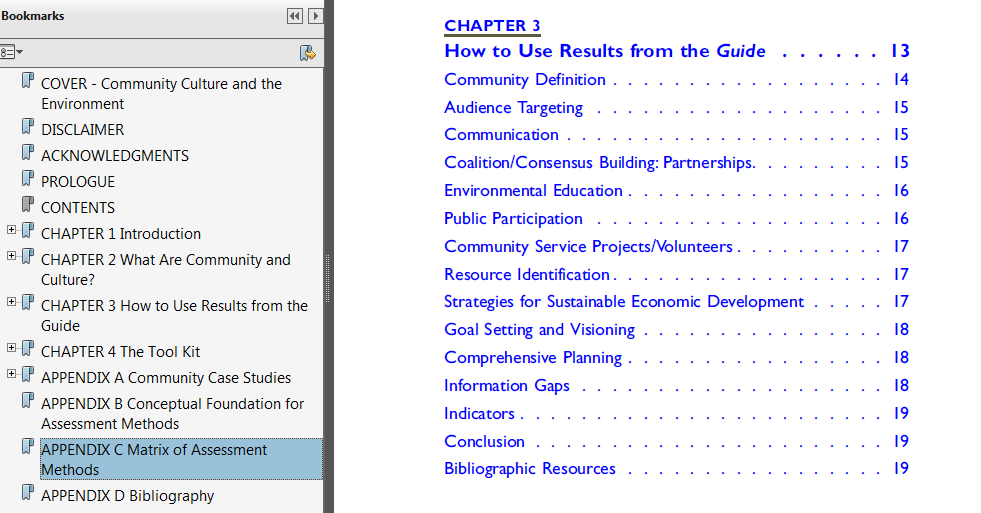 24
How To Keep Track? - GIS
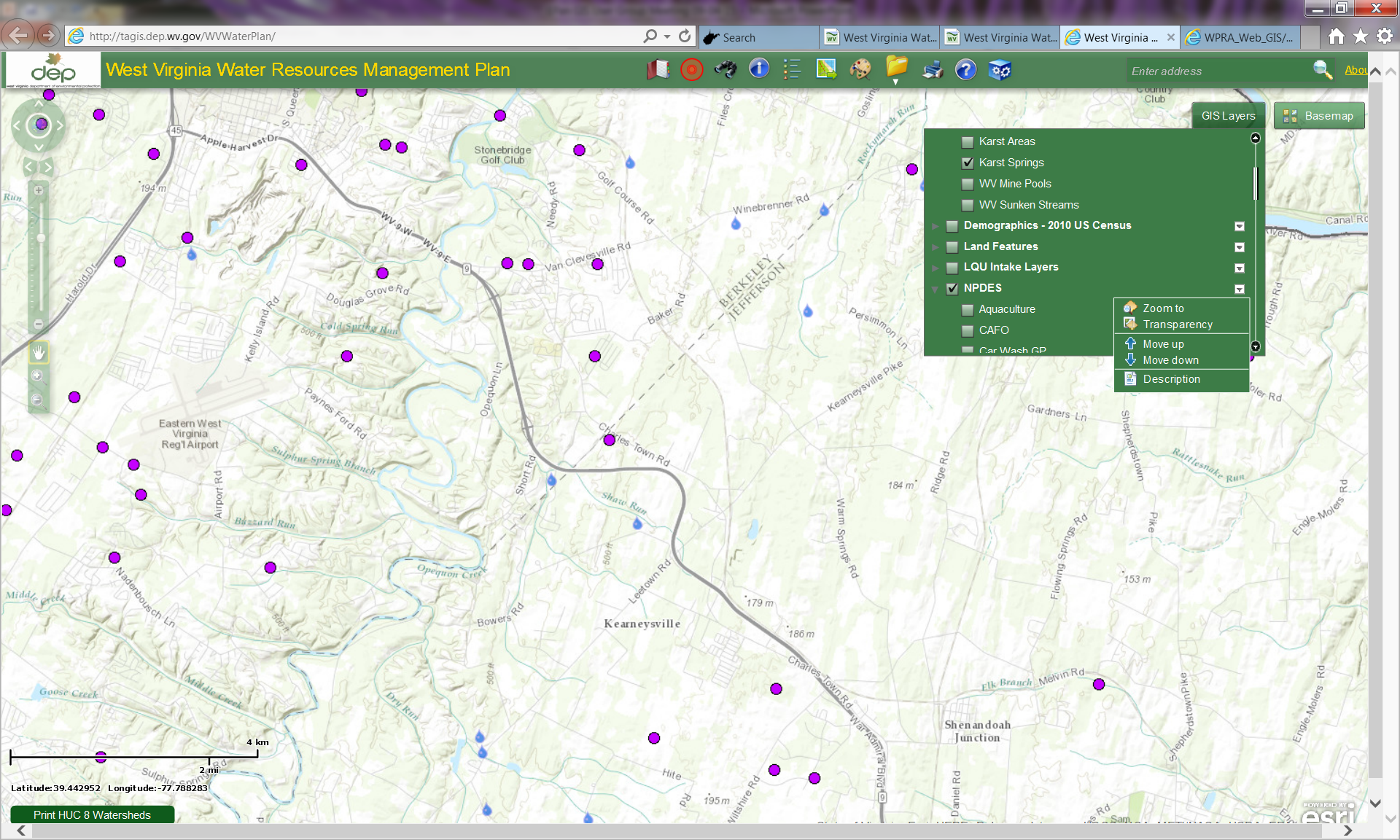 http://tagis.dep.wv.gov/WVWaterPlan
25
BMP Tracking & Reporting
MS4 permit and Chesapeake Bay

1.  Project type/category (new/re development, retrofit)
2.  BMP name(s)
3.  Stormwater Treatment or Runoff Reduction 
4.  Volume of water treated at a site
5.  Impervious acres treated by the practice(s)
6.  Total site acres treated by the practice(s)
7.  Location (lat/long)
8.  Date installed
9.  Date inspected
10. Practice duration
26
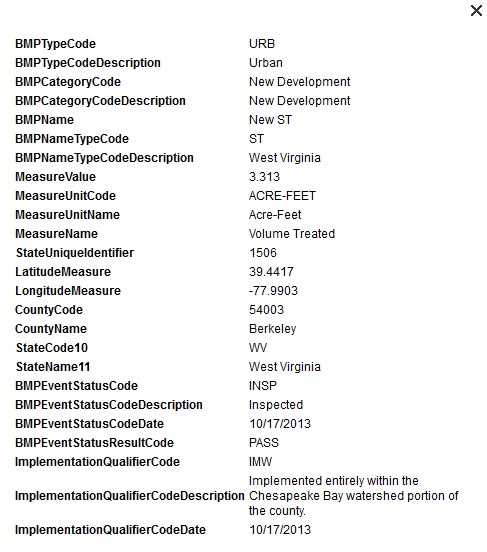 27
Land Use Change Verification
Land use changes 2011 through 2014
Chesapeake Bay Watershed
Eight County Eastern Panhandle
Assessment of changes in nutrient & sediment loads due to development
“Holding the Line” to avoid net increases in the urban/developed lands sector
28
Observed Land Use Changes
Preliminary Results
29
30
WV BMP Guidance Manual
West Virginia Stormwater Management and Design Guidance Manual
http://www.dep.wv.gov/WWE/Programs/stormwater/MS4/Pages/StormwaterManagementDesignandGuidanceManual.aspx
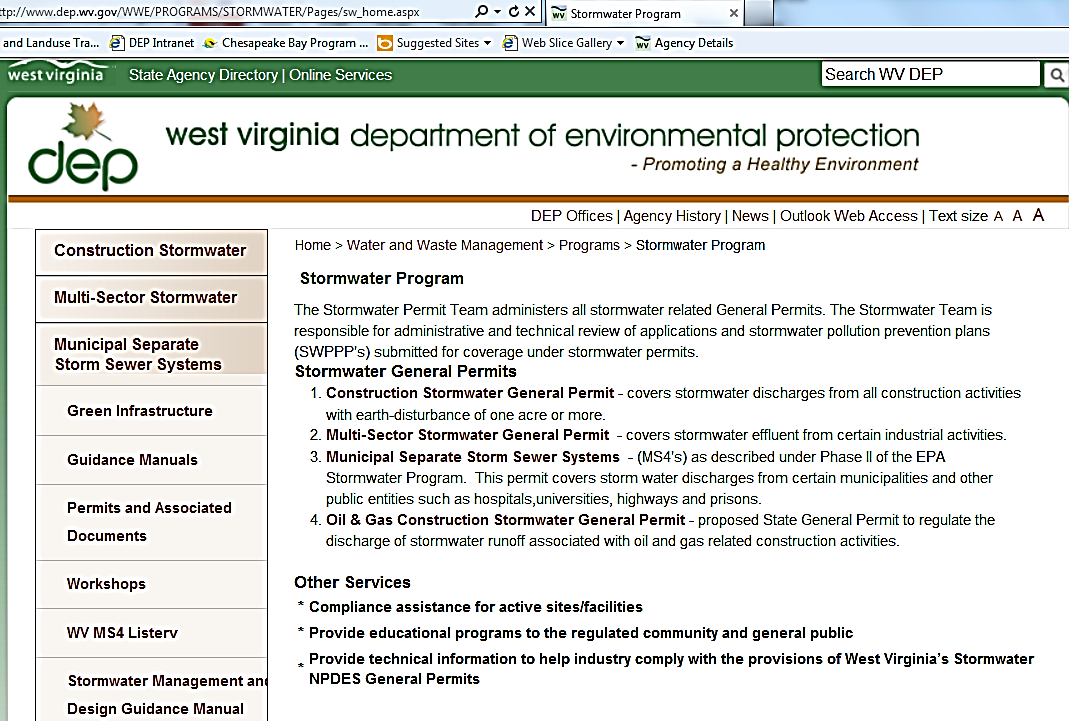 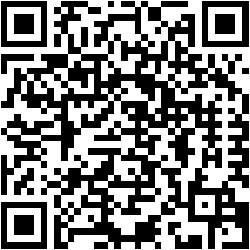 www.dep.wv.gov
   Water & Waste 
     – Permitting
        – Stormwater 
           Permits
31
http://www.dep.wv.gov/WWE/Programs/stormwater/MS4/permits/Pages/ToolsandGuidance.aspx
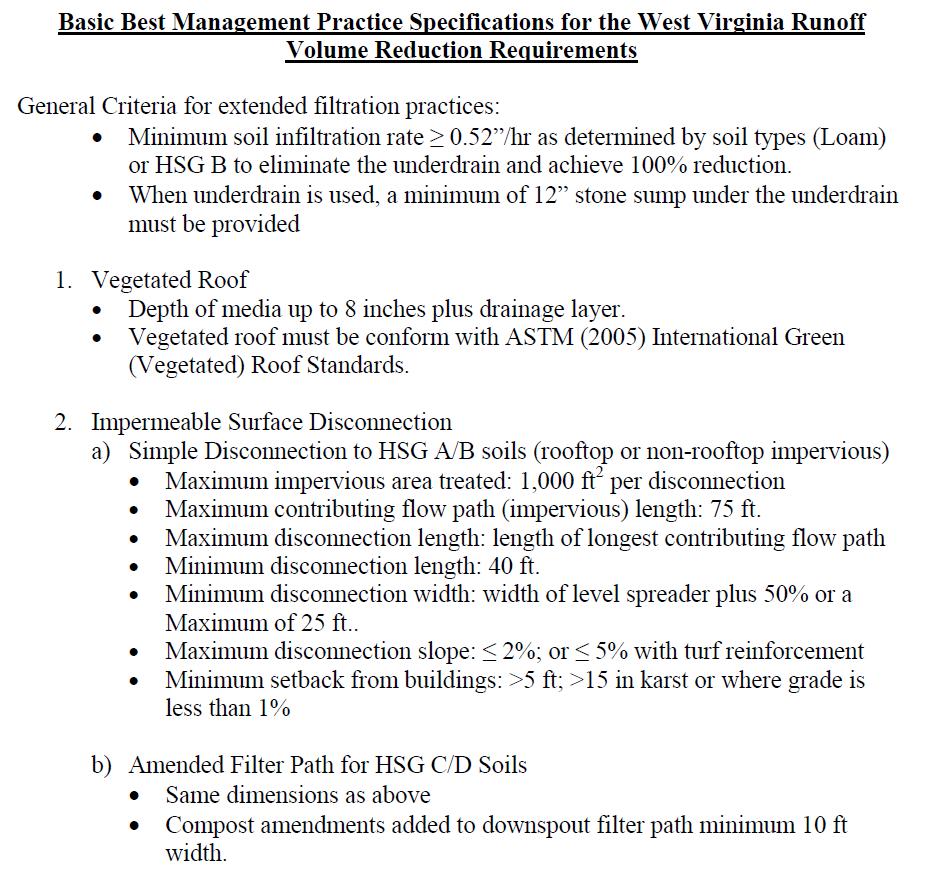 32
Erosion & Sediment Controlhttps://apps.dep.wv.gov/dwwm/stormwater/BMP/index.html
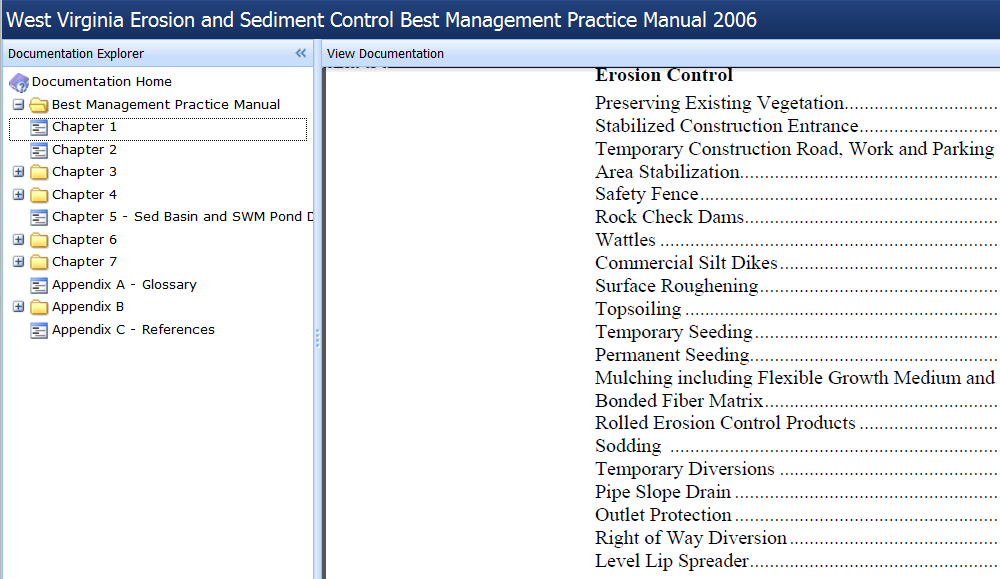 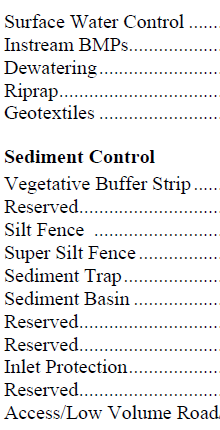 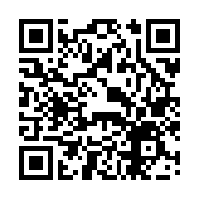 33
US Geological Survey
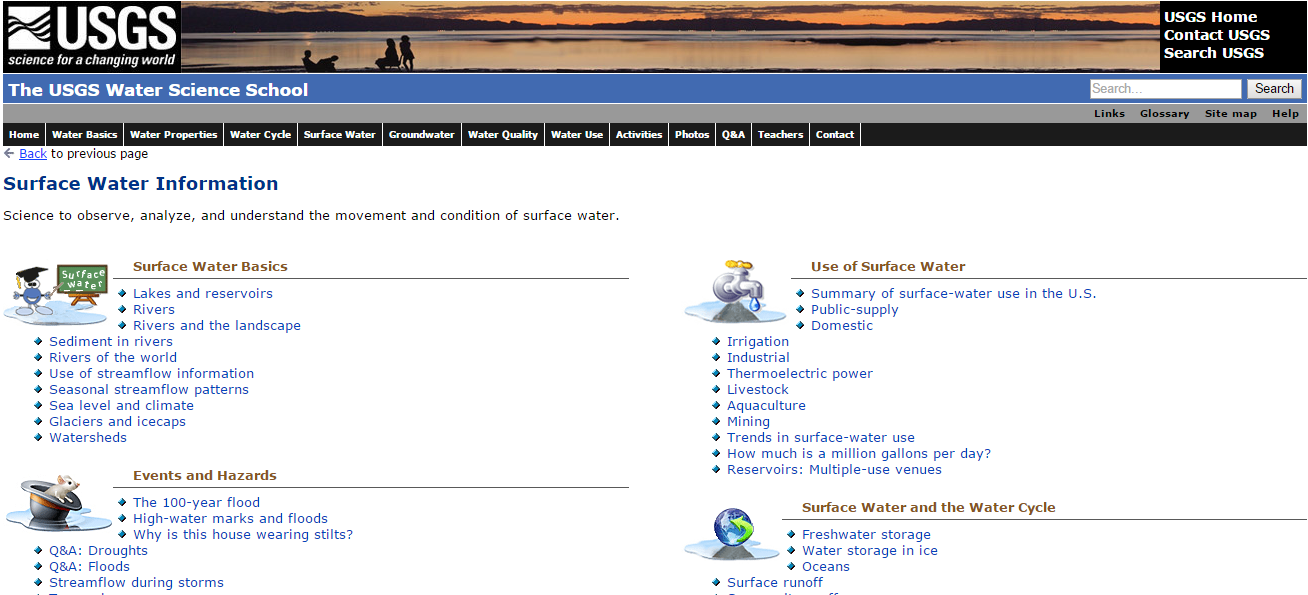 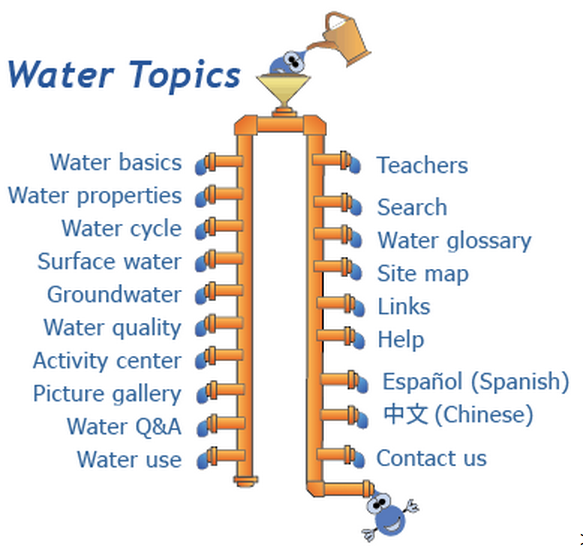 http://water.usgs.gov/edu/
34
LID "Barrier Busters" Fact Sheet Series
http://water.epa.gov/polwaste/green/bbfs.cfm
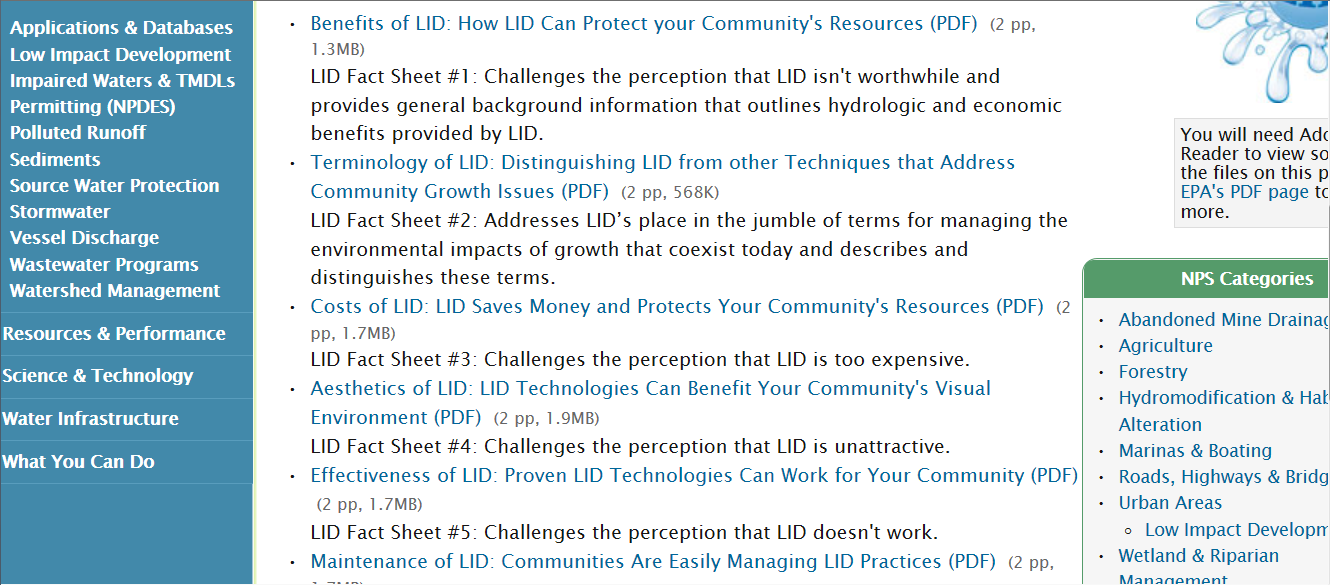 35
Bay Resources
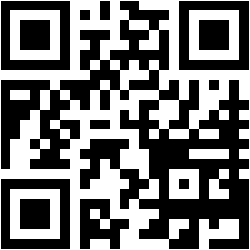 Chesapeake Bay Program
www.chesapeakebay.net 

Chesapeake Stormwater Network
www.chesapeakestormwater.net  

Center for Watershed Protection
www.cwp.org
www.youtube.com/user/CenterforWatershed/videos

Watershed Implementation Tools
http://www.chesapeakebay.net/about/programs/watershed_implementation_plan_tools
36